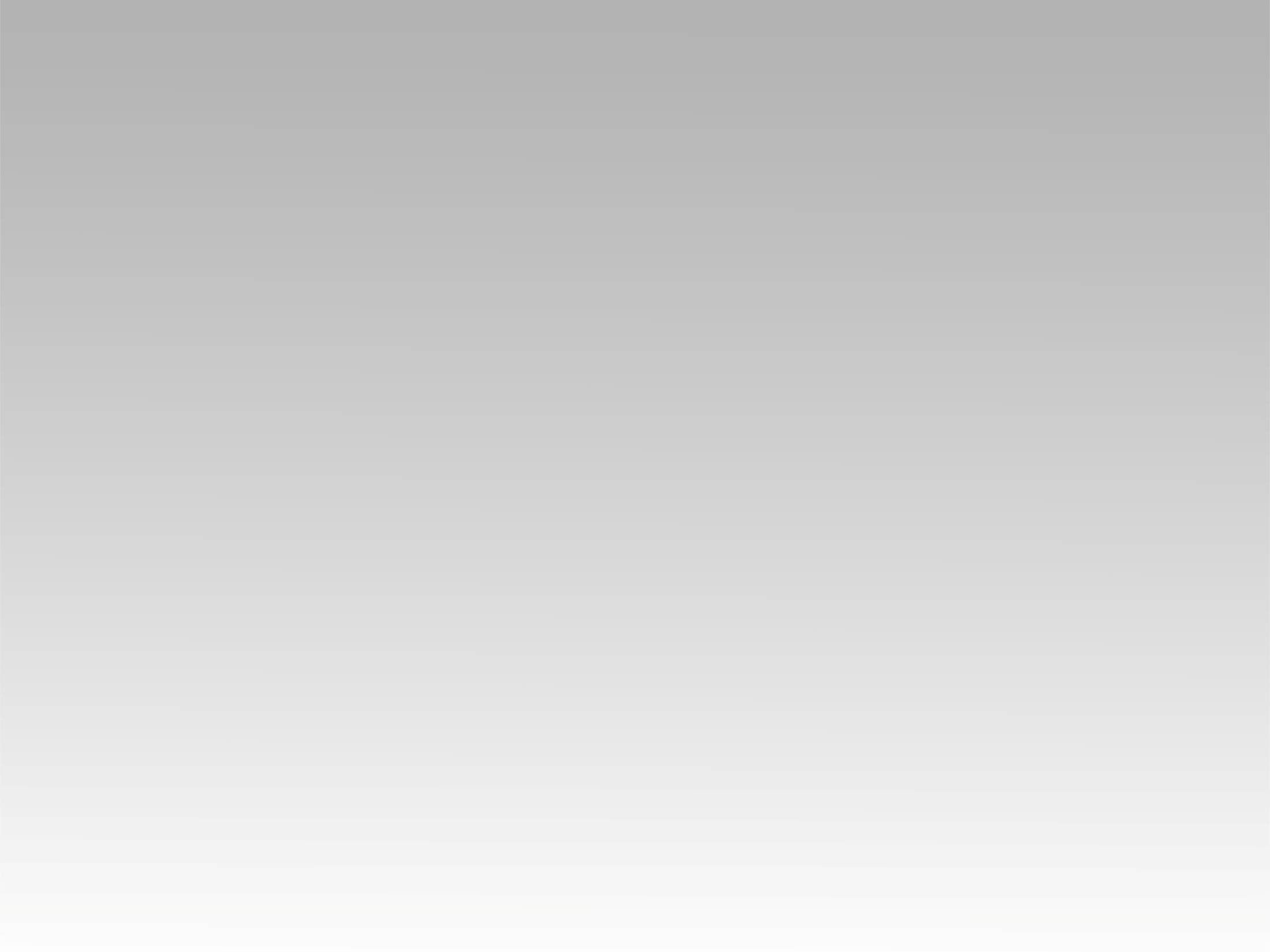 ترنيمة 
ربي يسوع بيحبني
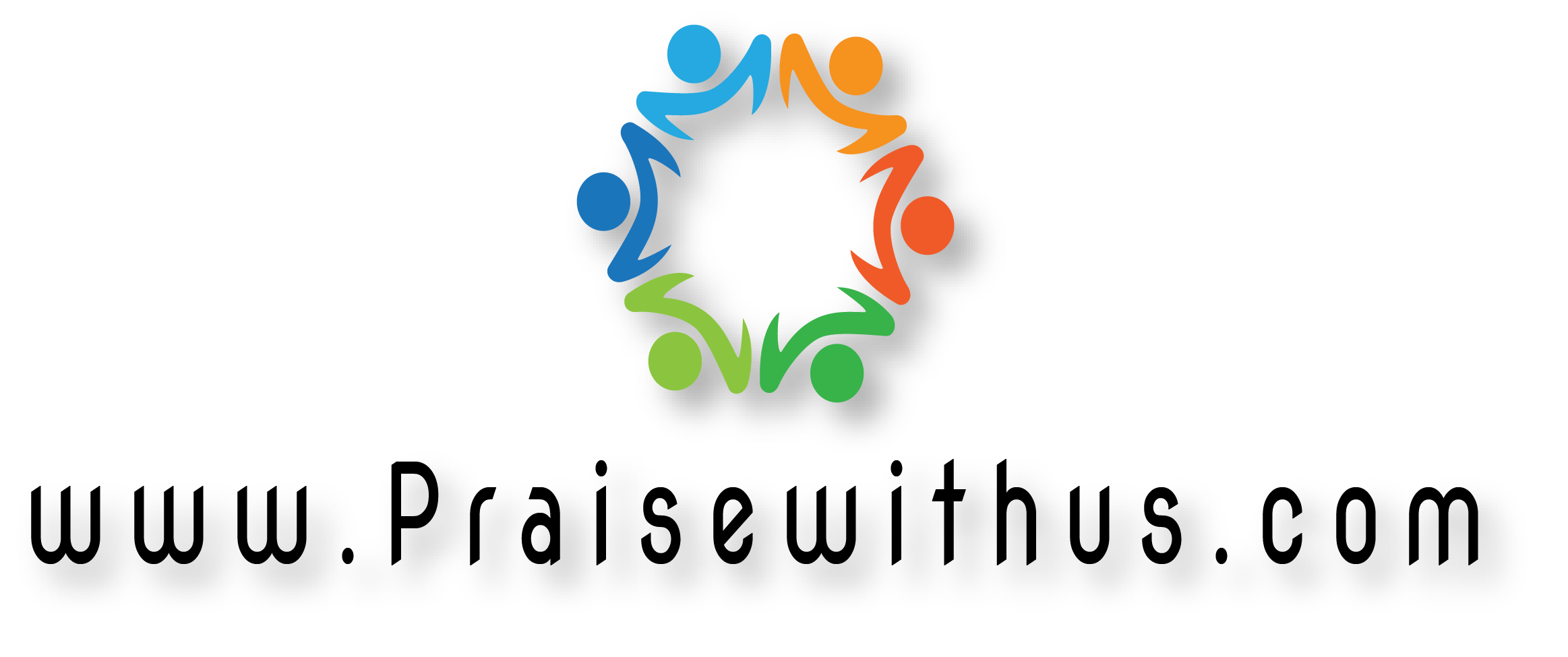 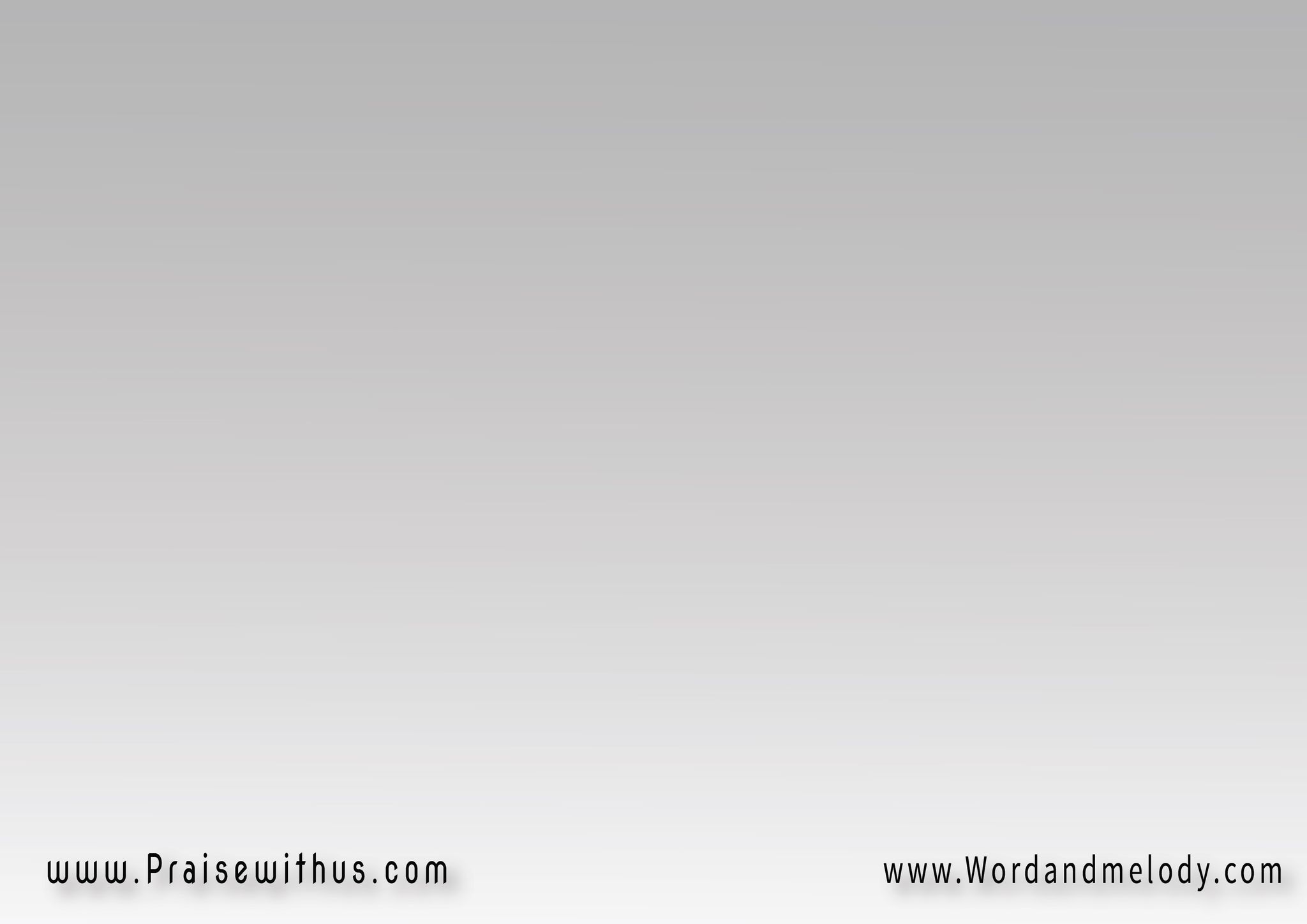 (ربي يسوع بيحبني 
قبلني ليه غفر ذنبي)2
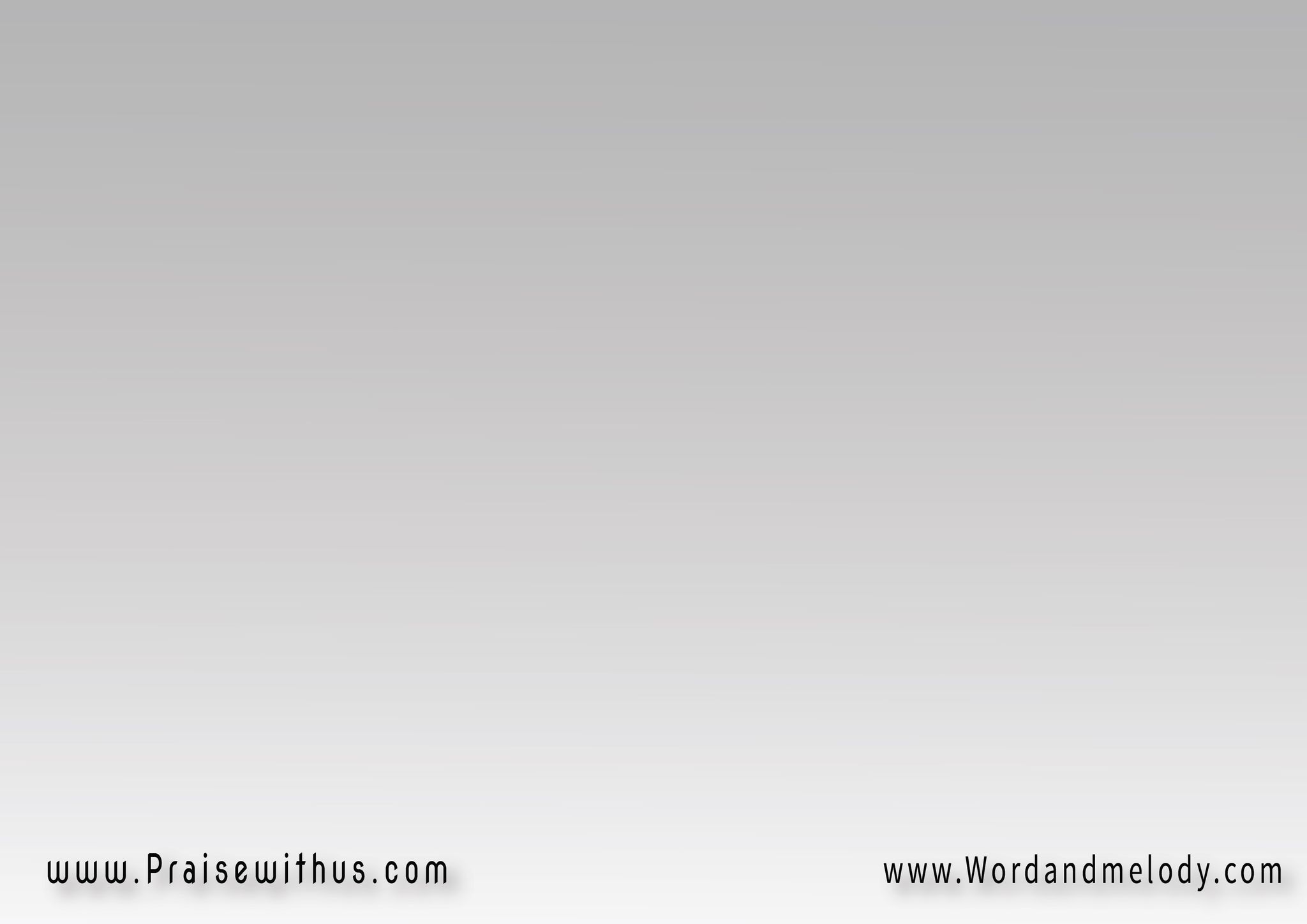 هانط من الفرحه 
وامشي معاه علي طولأجري لتتميم مشيئته 
ألف علي أصحابي وأقول
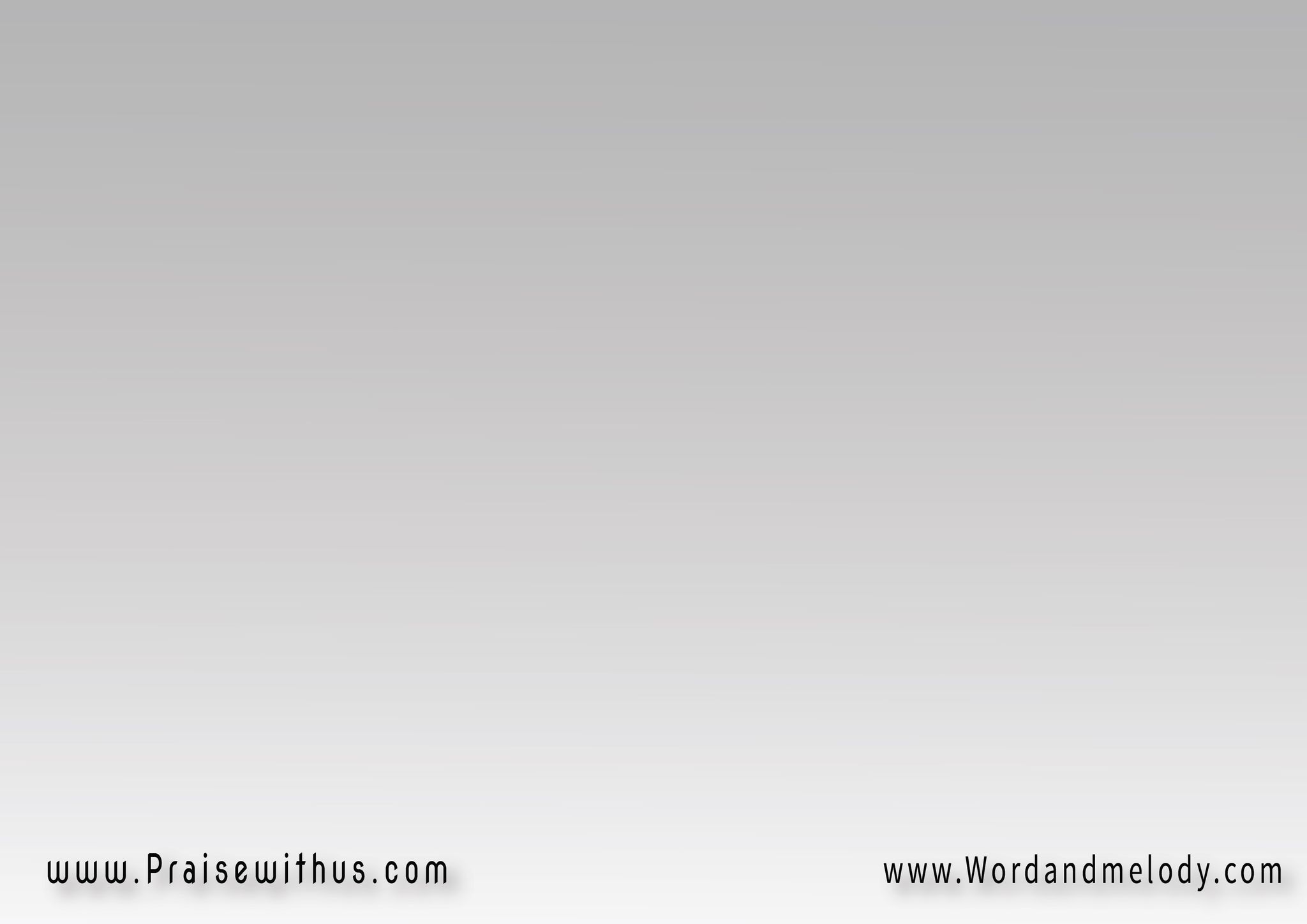 يسوع بيحبني ..
 يسوع بيحبني .. 
يسوع بيحبني .. 
مجداً هللويا هه
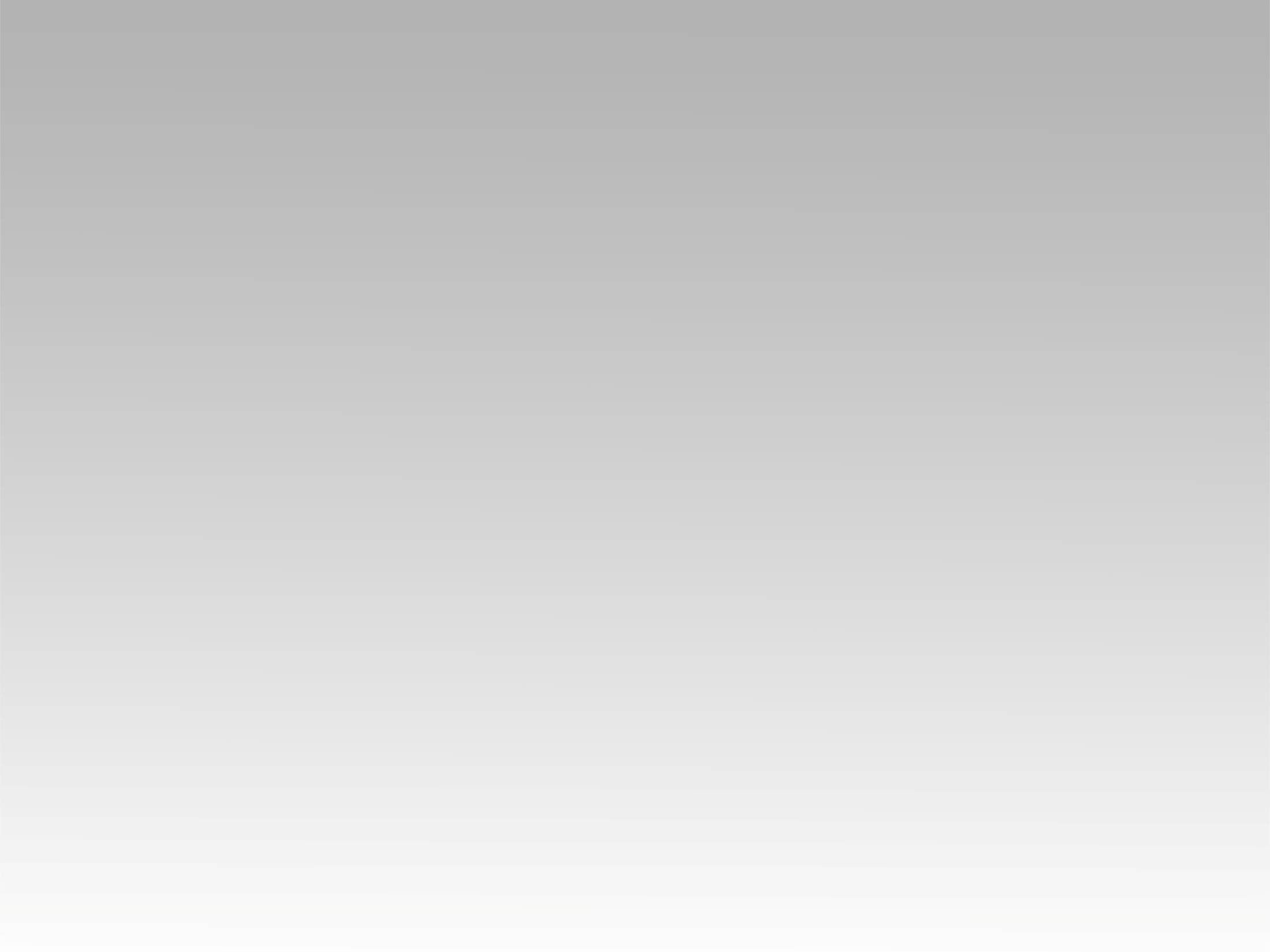 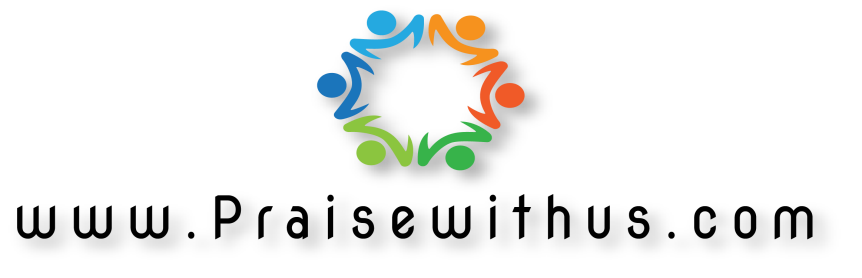